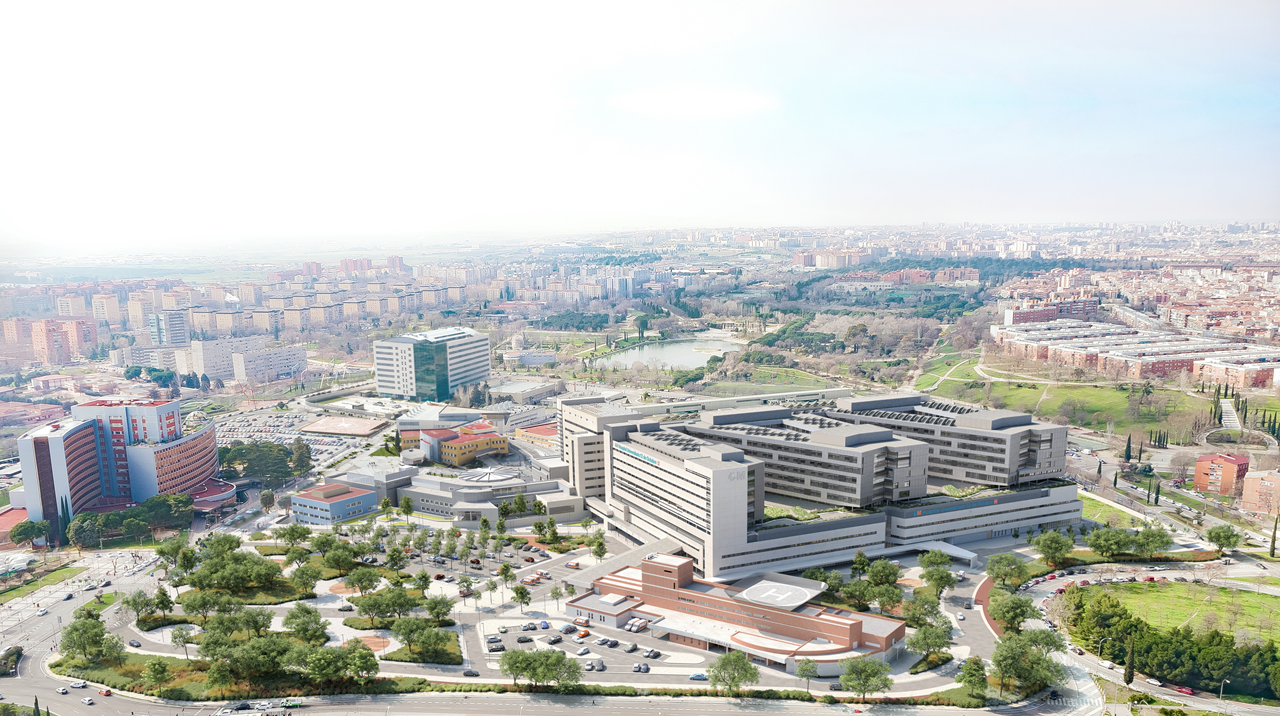 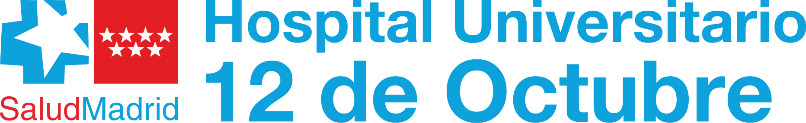 JORNADA DE PUERTAS ABIERTAS
2023
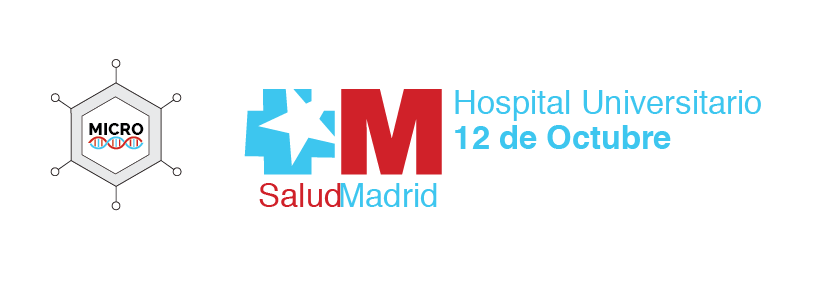 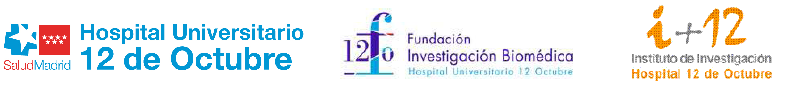 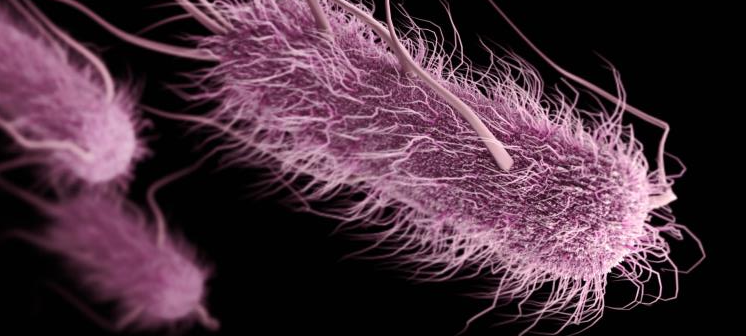 Jornada de orientación para residentes
Microbiología y Parasitología
Mª Victoria Castaño Amores
FIR (R1)- Microbiología Clínica
21 de Marzo de 2023
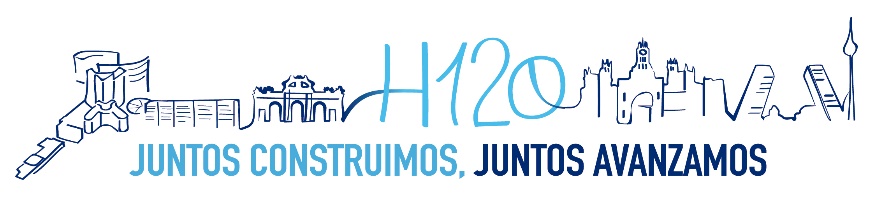 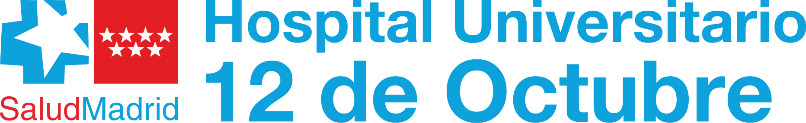 La especialidad… ¿qué aportamos?
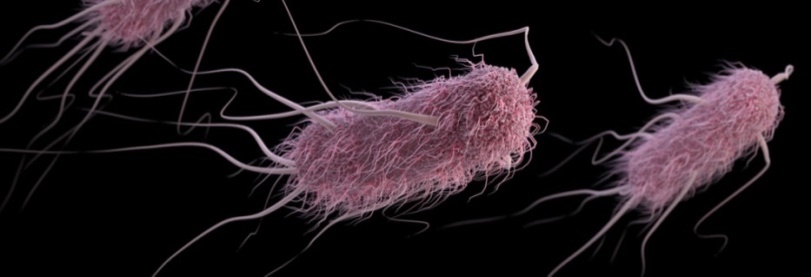 Formamos parte de un equipo multidisciplinar

Participamos activa y continuamente en el diagnóstico, tratamiento, epidemiología y prevención de las infecciones.

Servicio que orienta y apoya al clínico en el transcurso de la infección.
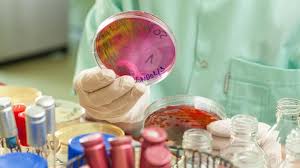 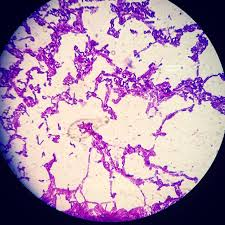 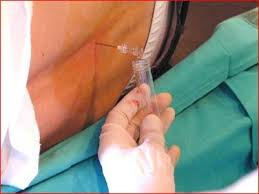 [Speaker Notes: Componente multidisciplinar que actúa junto con otras especialidades (MI, pediatría, infecciosas…) en el diagnóstico y orientación del tratamiento antimicrobiano]
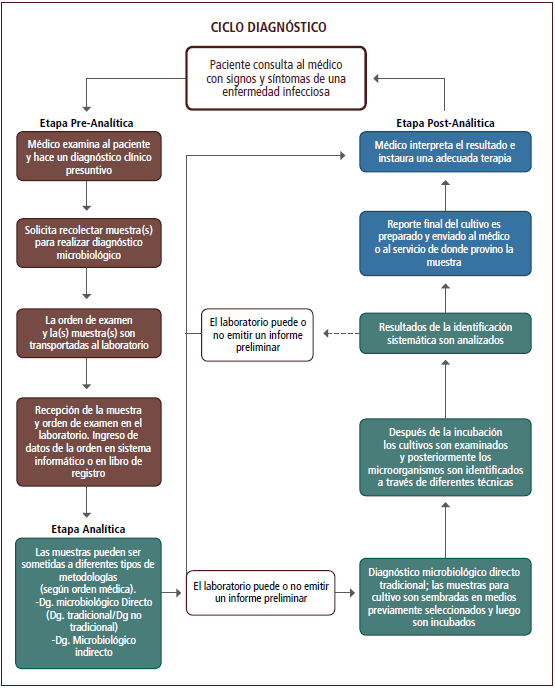 Justificación clínica

Toma de muestras

Recepción de muestras
Reporte de resultados

Interpretación de los resultados
Diagnóstico directo (macro/microscópico)

Diagnóstico indirecto (serología, PCR,..)
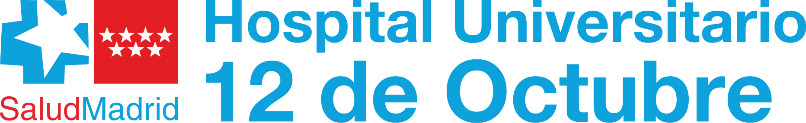 La especialidad…
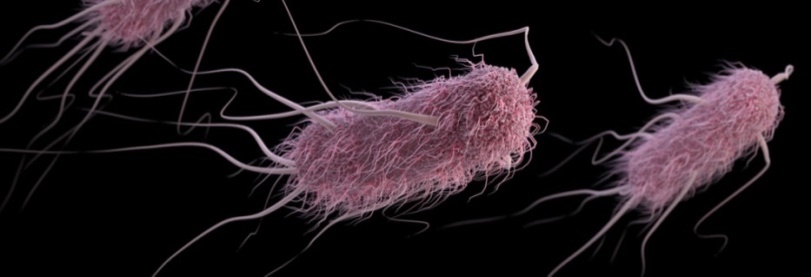 Estudio microbiológico de diferentes muestras clínicas:

Biopsias.
Aspirados.
Líquidos orgánicos.
Orinas.
Heces.
Sangre.
Etc.
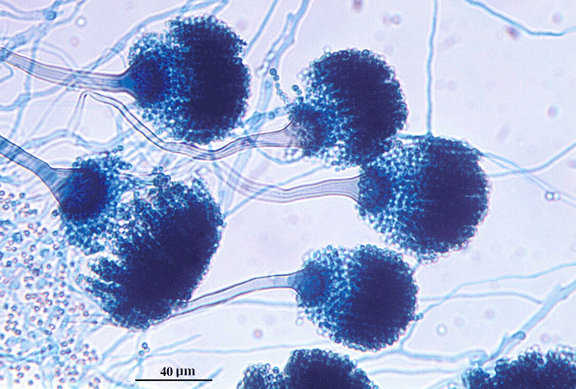 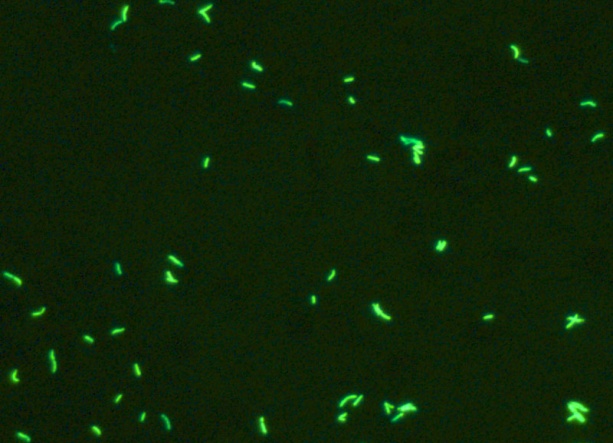 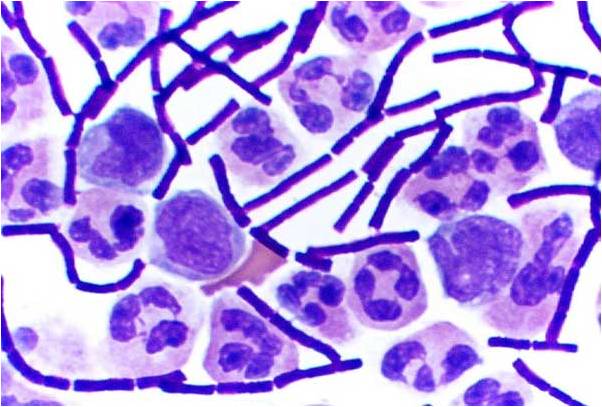 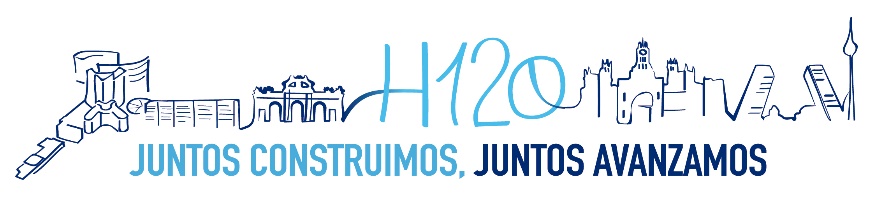 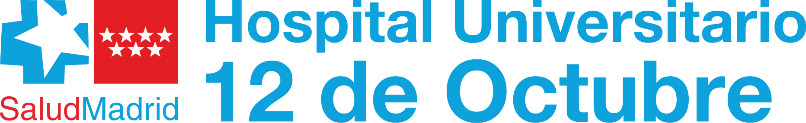 Herramientas
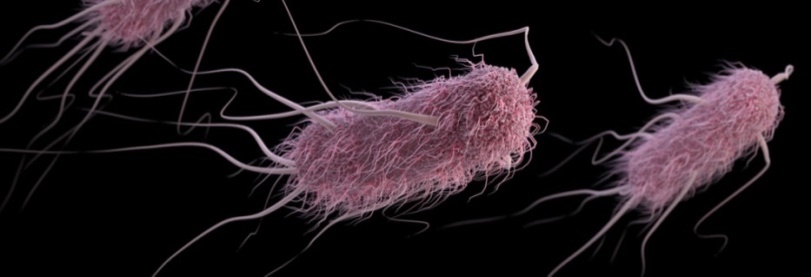 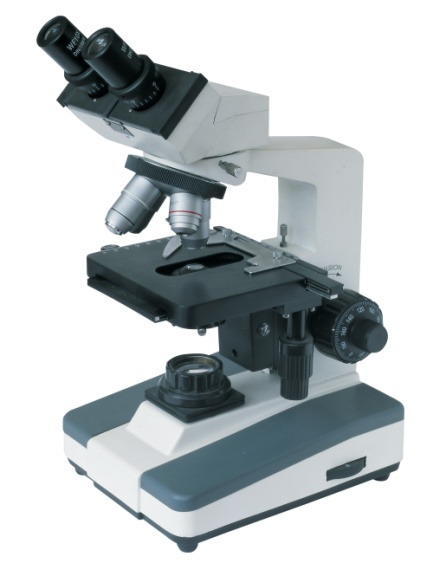 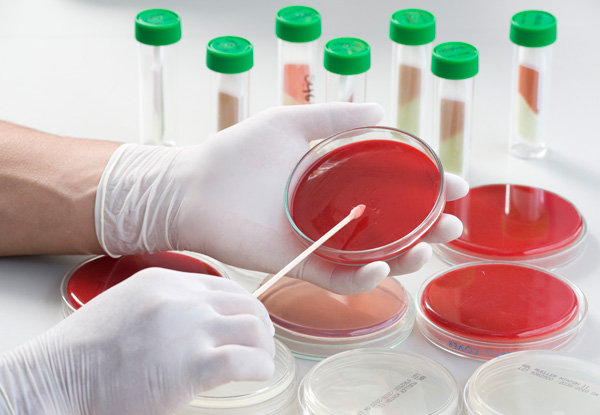 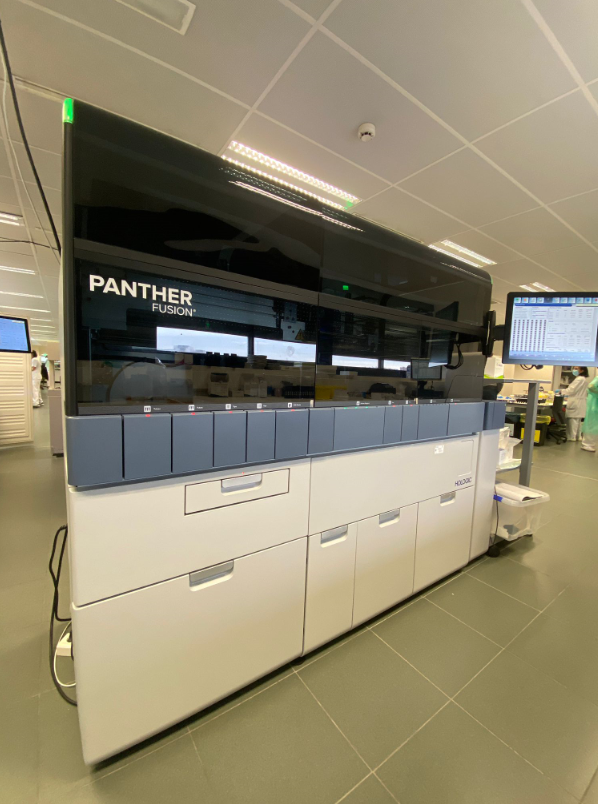 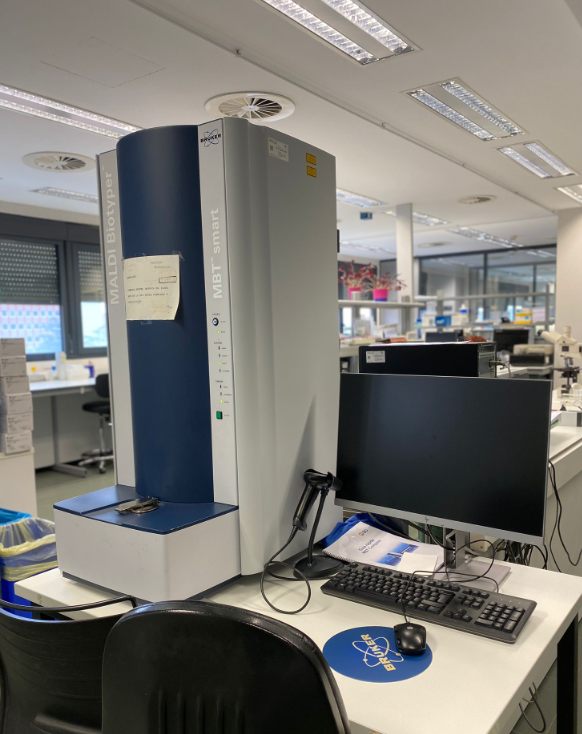 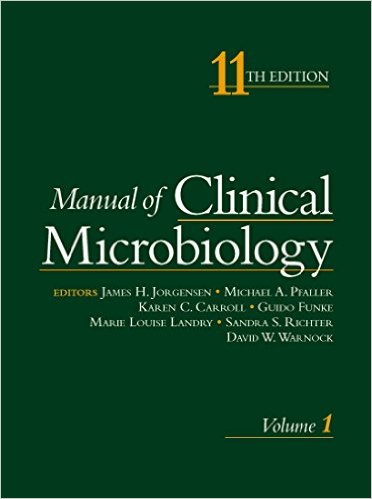 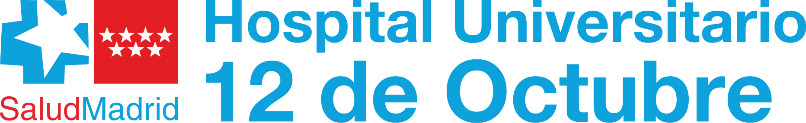 Trabajo
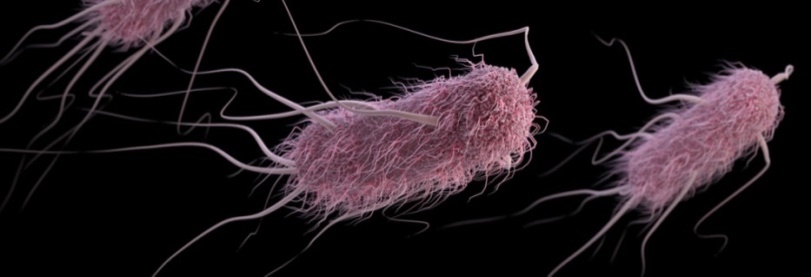 Recepción y procesamiento de muestras clínicas.

Diagnóstico microbiológico.

Técnicas complementarias.

Sesiones departamentales y generales.

Comités interdisciplinares.

Cursos y congresos.

Trabajos de investigación.
[Speaker Notes: El residente se integra en el equipo desde el primer momento..como?]
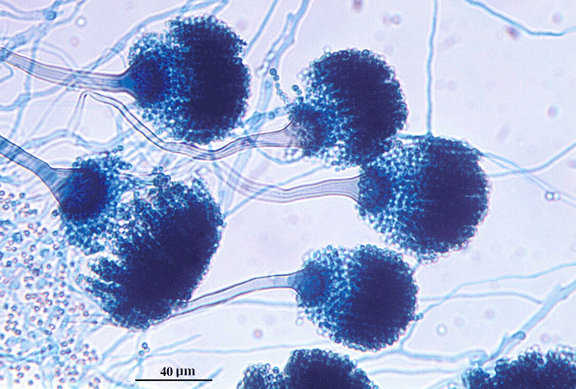 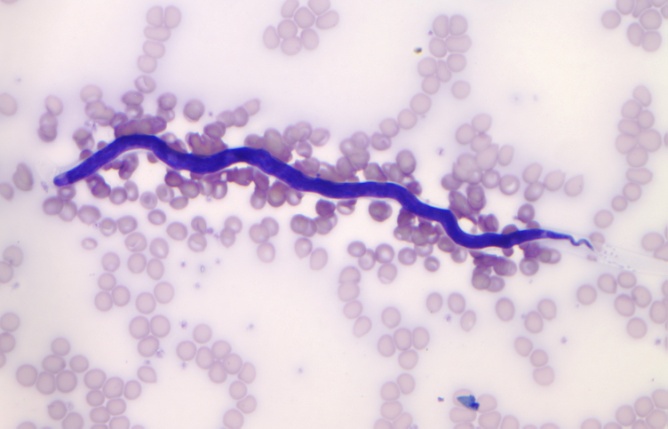 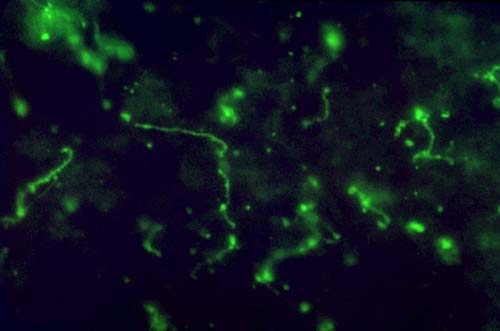 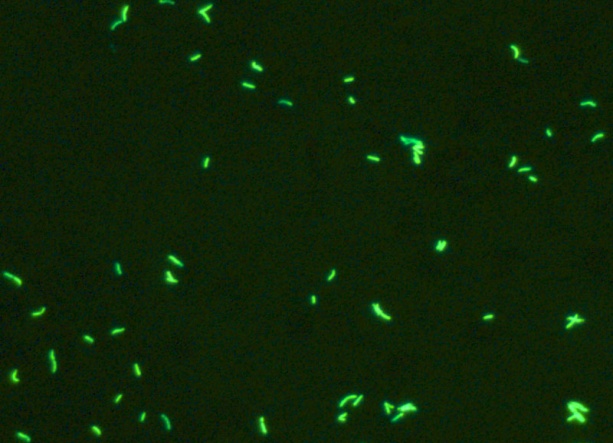 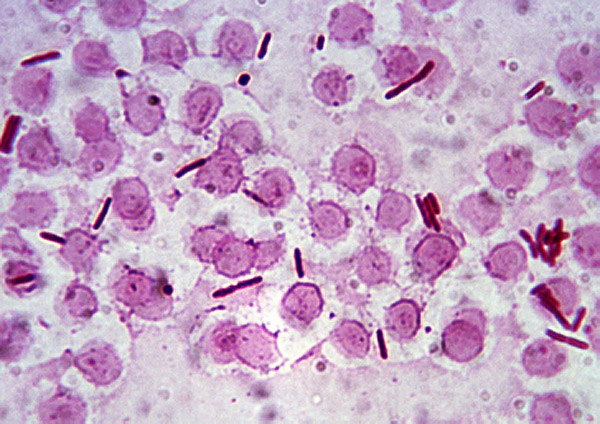 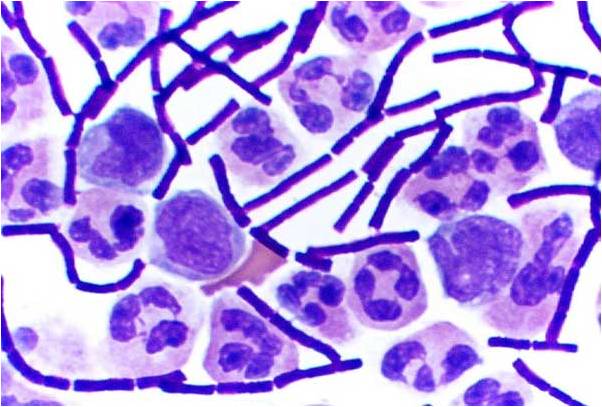 Y mucho más…
Habilidades?
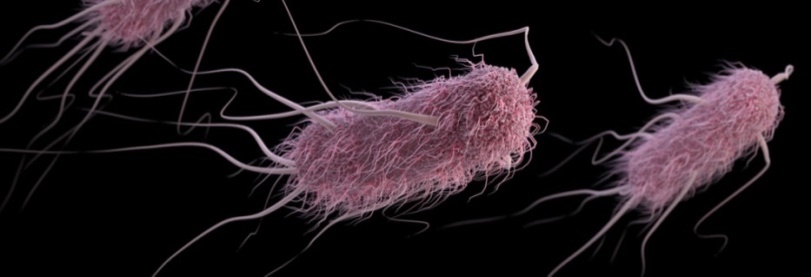 Utilizar bien las manos.

Saber mirar e interpretar lo que vemos.

Potenciar la memoria visual.

Pensar…para tomar decisiones correctas.

Saber comunicar.
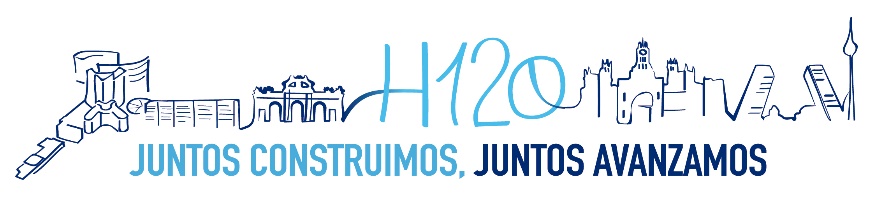 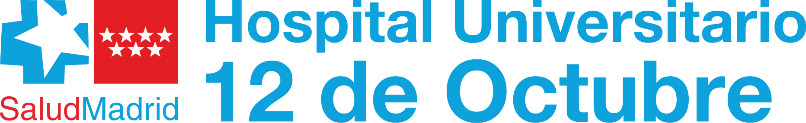 El resultado final…
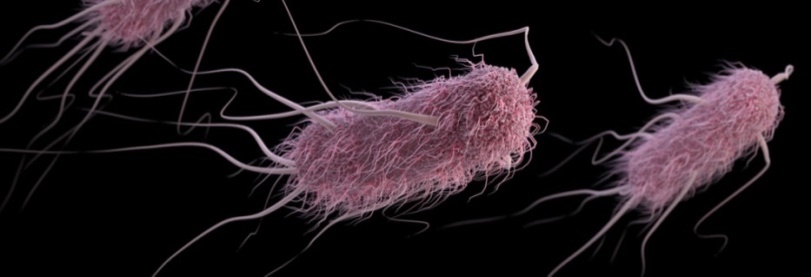 Informar al clínico de los resultados de los procesos diagnósticos que hemos realizado.
Nuestro diagnóstico  debe ser preciso y precoz


Keep calm…the microbiologist is here!
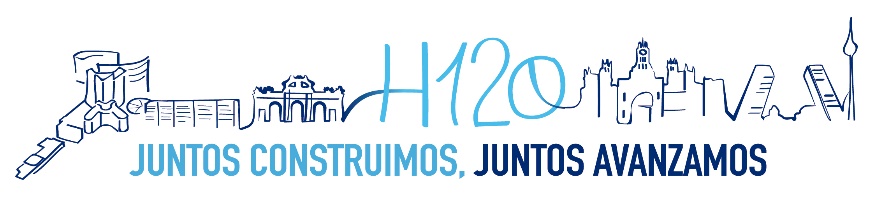 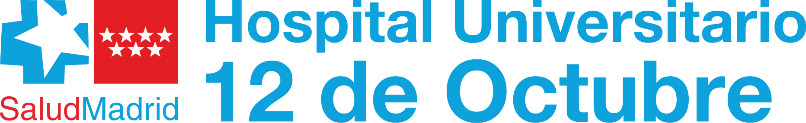 La elección
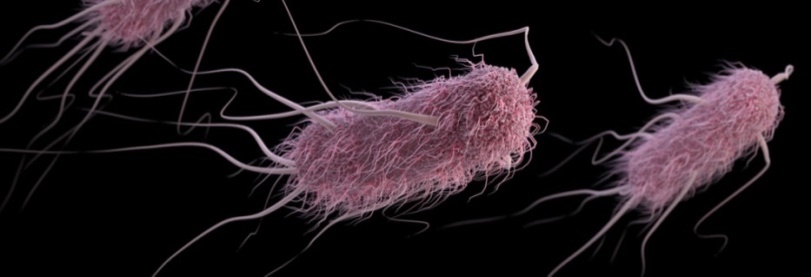 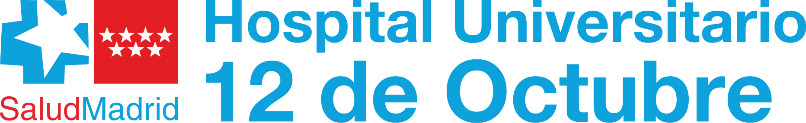 Hora de rellenar la “quiniela”
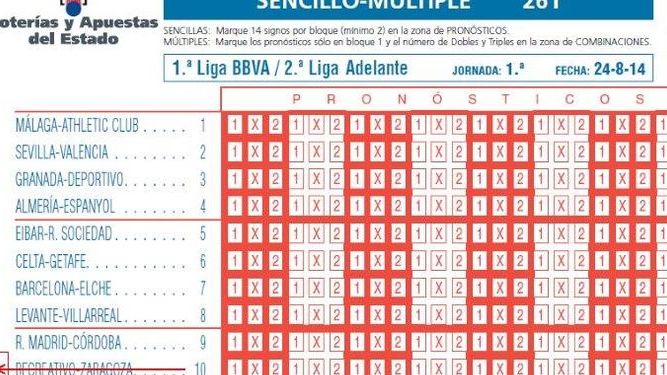 ¿Es el Hospital 12 de Octubre una buena opción?
El hospital
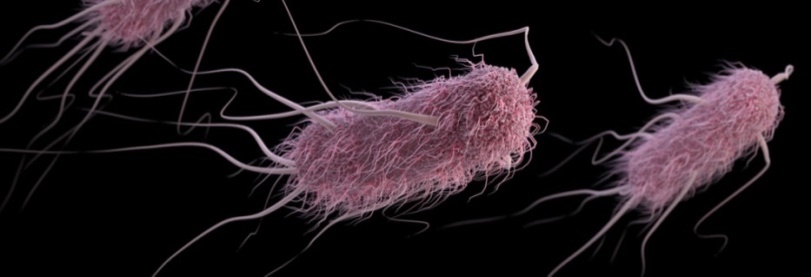 Hospital de tercer nivel con unas 1.300 camas y prácticamente todas las especialidades médicas.
Dotado con las últimas tecnologías para el diagnóstico y tratamiento de los pacientes. 
H12O referencia nacional e internacional en todos los programas de la donación y trasplante de órganos sólidos.
El #Nuevo12deOctubre será el primer gran centro hospitalario de referencia nacional e internacional en la Comunidad de Madrid totalmente renovado.
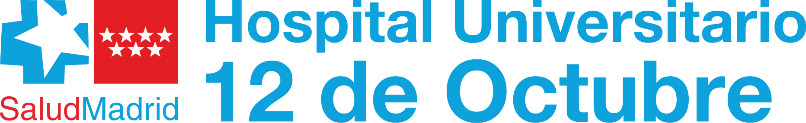 Nuestro servicio
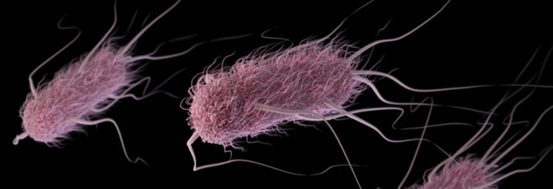 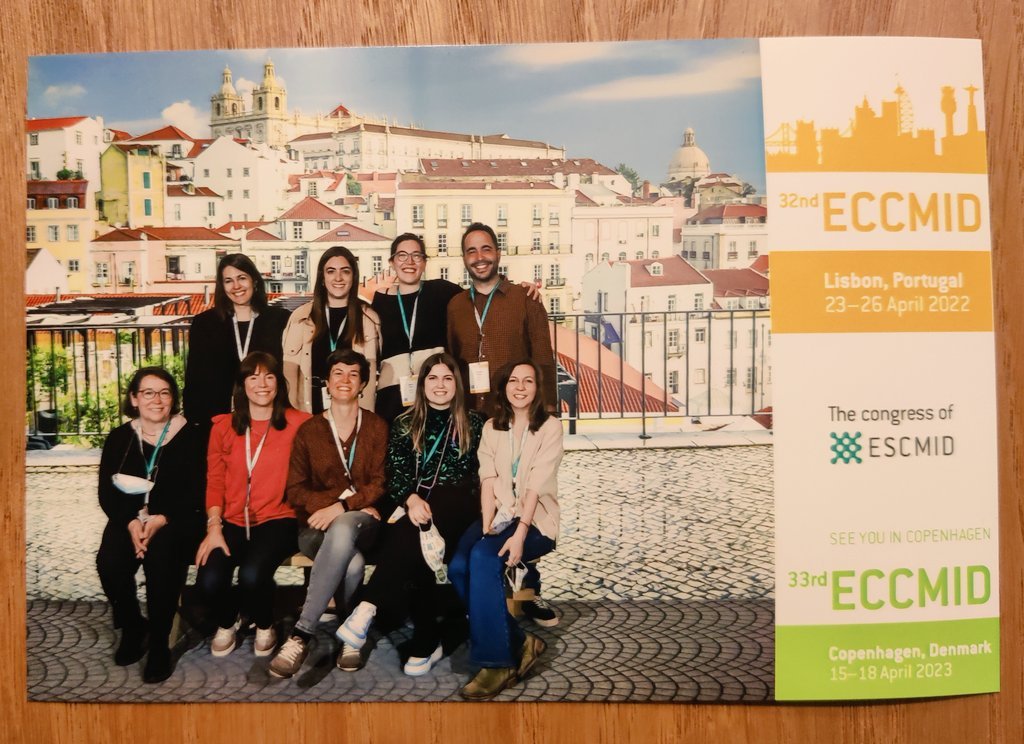 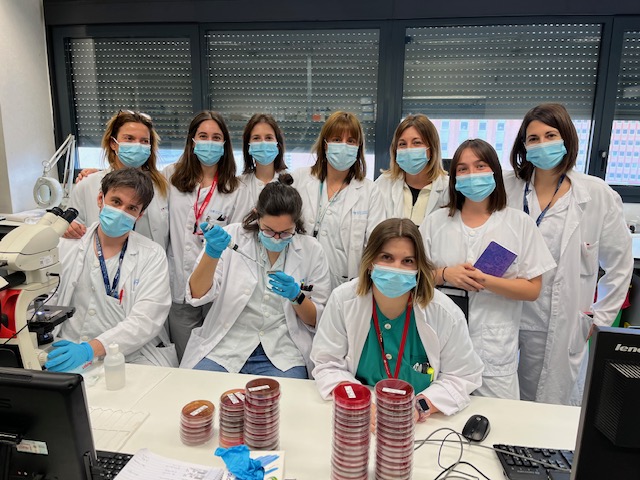 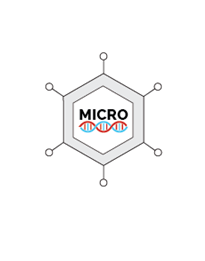 Nuestro servicio
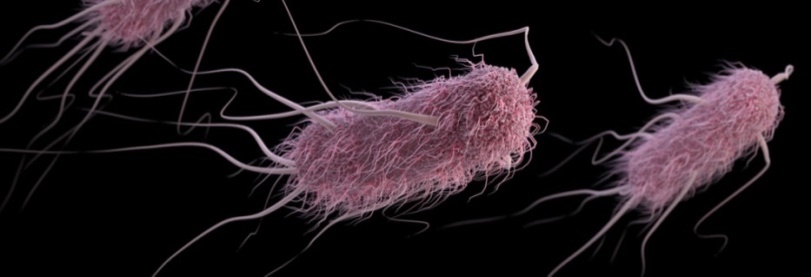 Diversidad y complejidad en los pacientes (trasplantados, inmigrantes, pediatría..) Gran diversidad de muestras, principalmente en las áreas de Parasitología, Micología y Micobacterias.
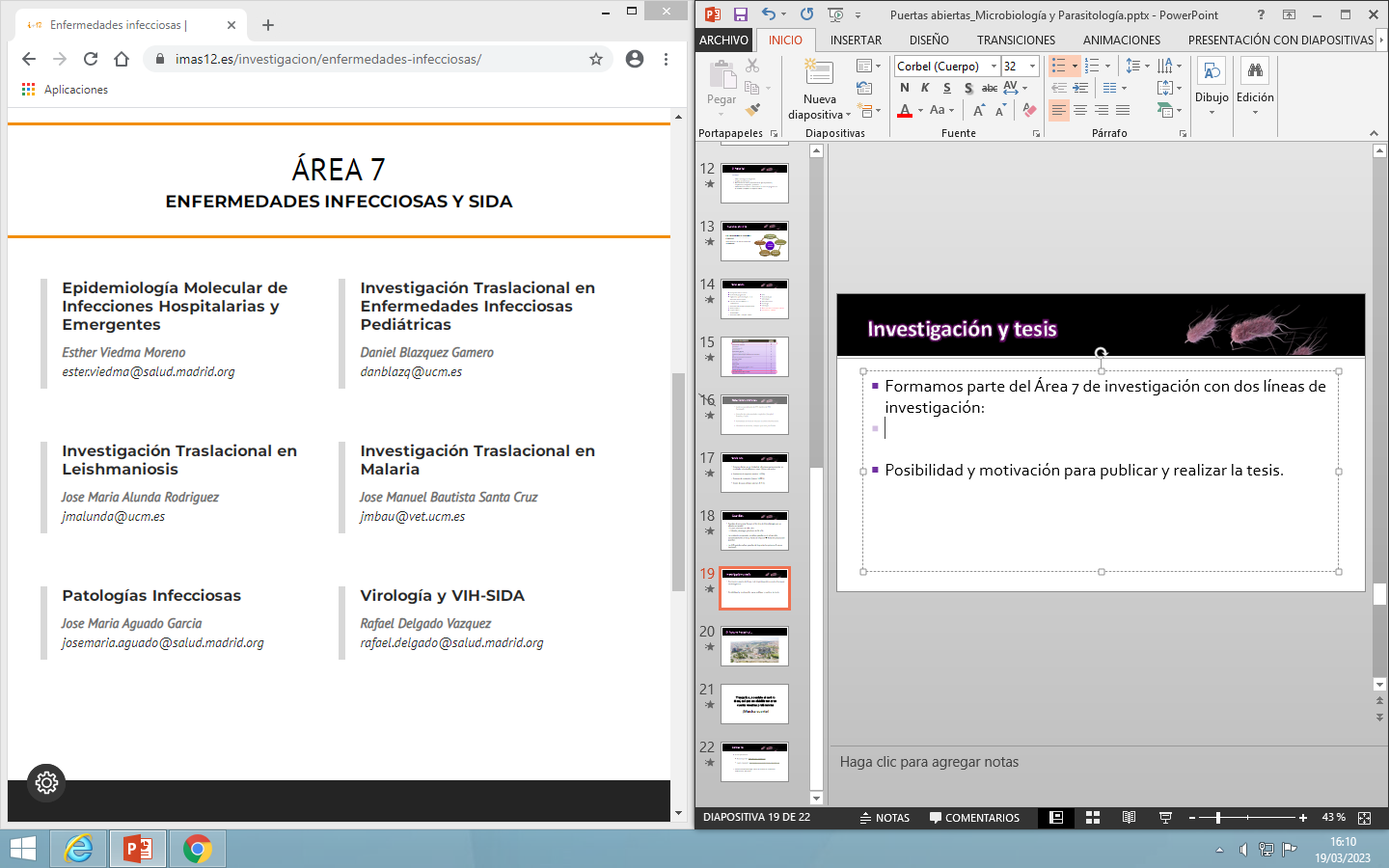 Posibilidad de rotar en centros nacionales e internacionales.
Congresos nacionales e internacionales.
Sesiones formativas:
Sesiones diarias con la Unidad de Infecciosas para comentar los resultados microbiológicos y casos clínicos relevantes.
Sesiones de residentes (miércoles 14:00 h).
Sesión de casos clínicos (viernes 8:15 h).
Publicaciones y tesis
Investigación 
Y mucho más!
[Speaker Notes: ACTUALIZAR!!!]
Secciones
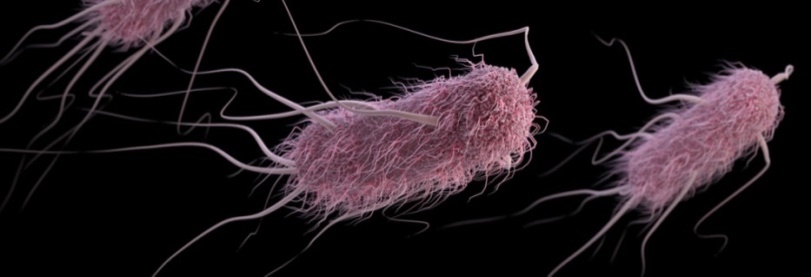 Recepción de muestras
Bacteriología general 
Vigilancia epidemiológica de la infección nosocomial
Estudio de sensibilidad a antibióticos
Infección del sistema respiratorio
Hemocultivos 
Coprocultivos 
Urocultivos 
Infección SNC y del pte critico
ETS 
Parasitología 
Micología 
Micobacterias 
Serología 
Virología 
Área de secuenciación masiva 
Gestión de calidad  
Preparación de guardias
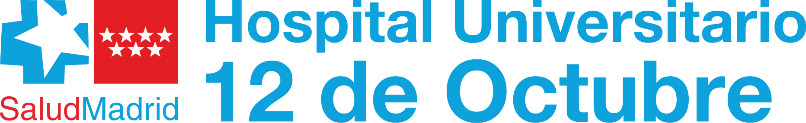 [Speaker Notes: ACTUALIZAR!]
Rotaciones externas
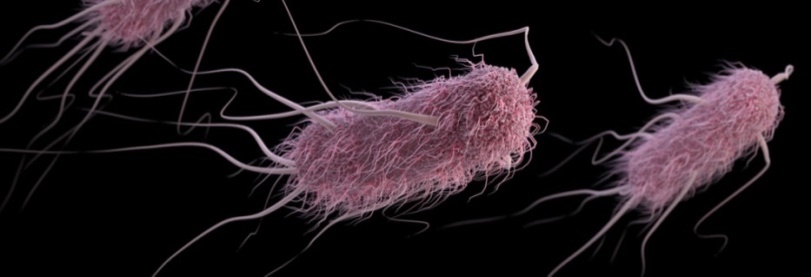 Centro especializado de ETS (Centro de ETS Sandoval).

Consulta de enfermedades tropicales (Hospital Ramón y Cajal). 

Posibilidad de realizar rotación a centro internacional.

Libertad de rotación, siempre que esté justificado
Guardias
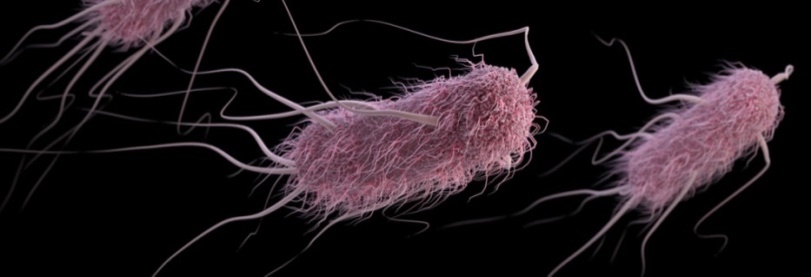 Guardias de presencia física en el Servicio de Microbiología con un adjunto presencial.
Lunes a Viernes: de 15h a 8 h. 
Sábados, domingos y festivos: de 9h a 9h.

Los residentes empezarán a realizar guardias en el primer año, aproximadamente al mes y medio de empezar  Rotación preparación guardias.

Los MIR podrán realizar guardias de Urgencias los primeros 6 meses (opcional).
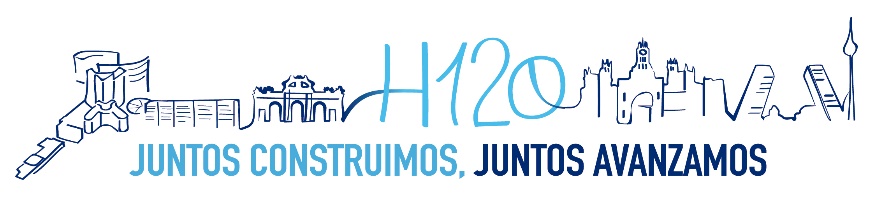 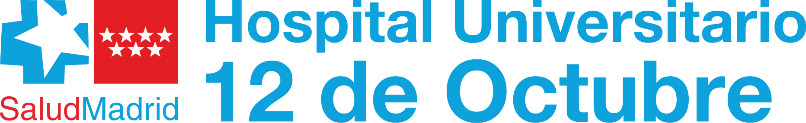 El futuro hospital…
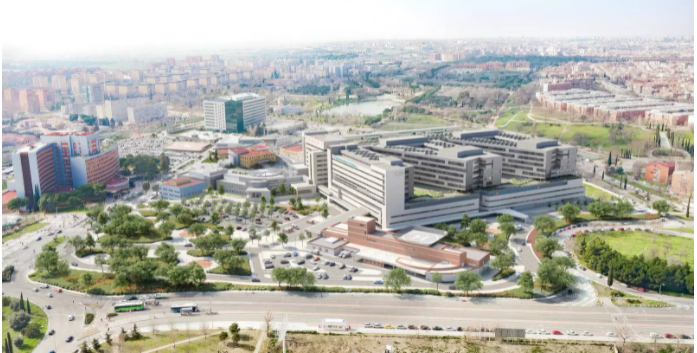 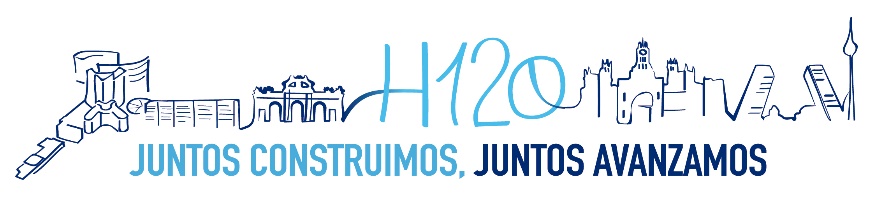 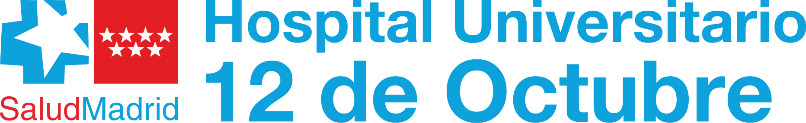 Tranquilos…no existe el centro ideal, así que no olvidéis tener en cuenta vuestras preferencias
¡Mucha suerte!
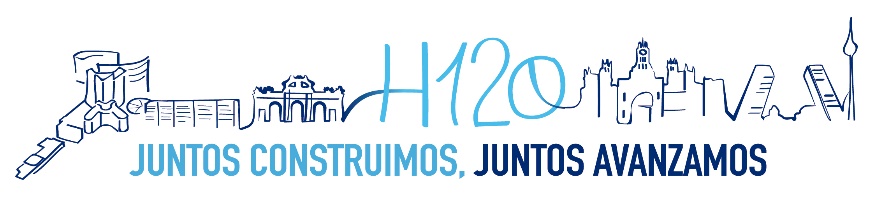 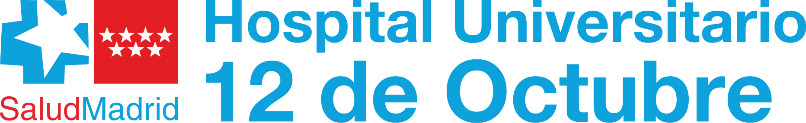 Contacto
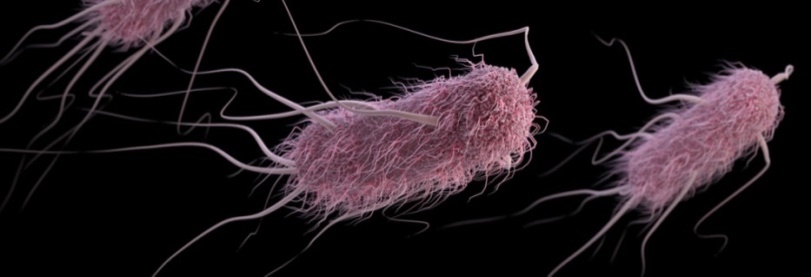 Tutoras/Residente:

Paula López Roa: plroa@salud.madrid.org
Jennifer Villa: Jennifer.villa@salud.madrid.org
Mª Victoria Castaño :mariavictoria.castano@salud.madrid.org

Laboratorio Microbiología. Planta 4ª edificio de actividades ambulatorias, Bloque D.
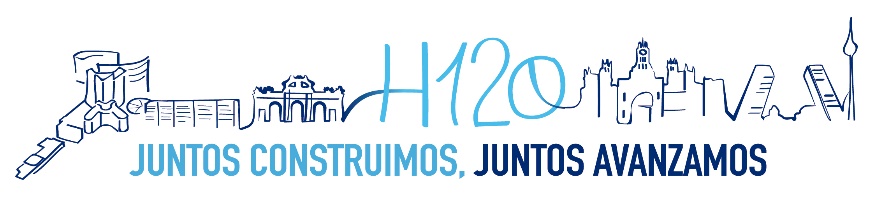 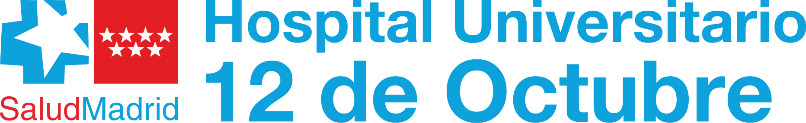